دور علم النفس الاعلامي في تكوين القيم والاتجاهات والثقافة لدى الشباب
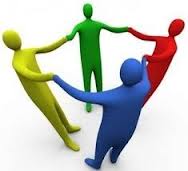 علم النفس الاعلامي
هو : هو مجال من مجالات علم النفس العام يهتم بدراسة تأثير الاتصال على الشخصية. او هو علم سلوكي يركز اهتماماته الاساسية حول الفرد والجماعة في تفاعلها مع وسائل الاعلام لمعرفة العوامل التي تشكل الميكانزمات السيكولوجية التي تفسر هذه التفاعلات وهذا يعني ان الإعلام أو الاتصال يؤثر في كل أنماط حياتنا وعلى سلوكنا وتصرفاتنا.. ونحن كأفراد نتأثر بكل ما يكتب ويسمع ويشاهد في وسائل الإعلام.
القيم والاتجاهات
القيم عبارة عن أحكام عقلية انفعالية توجهنا نحو رغباتنا و اتجاهاتنا .. يكتسبها و يتعلمها و يتشربها الفرد من المجتمع و تصبح هى محرك سلوكه. ويمكن الفرق بين القيم و الاتجاهات في أن القيم محددات اتجاهات الفرد فهي تجريديات و تعميمات تكشف عن نفسها من خلال التعبير عن اتجاهه نحو موضوعات محددة ,فمفهوم القيمة أعم وأشمل من مفهوم الاتجاه فالقيم تقدم للاتجاهات المضمون و القيم بنقصها موضوع محدد تنصب عليه في حين الاتجاهات ترتبط دائما بموضوع محدد .
يُعرف الاتجاه على أنه إستجابة ملازمة لموضوع معين أو حالة أو قيمة ما ، ويكون ذلك مصحوباً بالأحاسيس والعواطف ويُعرف أيضاً بأنه استجابة مكتسبة الفعالية لمنبه أو مثير معين ، كموقف المرء من رأي ما أو مذهب ما ، وتكون هذه الاستجابة ثابتة نسبياً .
الأتصال الاجتماعي
وسائل الأتصال
وسائل الاتصال واثرها في تكوين القيم والاتجاهات
التلفاز: يساهم بشكل كبير في عملية التنشئة الاجتماعية وتشكيل القيم والاتجاهات ..
اثاره الحالية هي: التناقض الثقافي وايجاد التقليد والمحاكاة لمظاهر الحياة الغربية.
وجود الانفعالات النفسية والتوتر
اضطراب القيم الاخلاقية
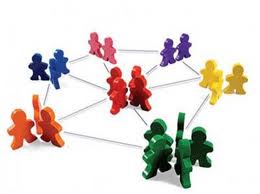 أنواع العلاقات داخل الأسرة
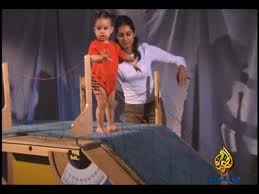 صفات العلاقات الأسرية الايجابية التى تحقق النمو النفسي السليم
الحرية المعتدله فى التعامل بين أفراد الأسرة
الايمان بالالتزام والتزامن بين الحقوق والواجبات
الاستقرار والثبات فى المعامله
الحب والتسامح المقبول
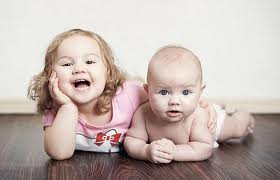 عوامل تؤثر على العلاقات فى اطار الأسرة
معدل معرفة كل فرد في الأسرة للفرد الآخر
الوقت الذى يقضيه أفراد الأسرة معا
نوعية التفاعلات بين أفراد الأسرة
نوعية المناخ الذي يسود الأسرة
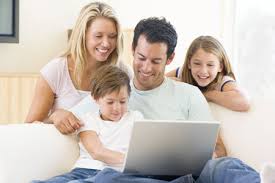 بعض المبادئ والعوامل التى تقوم عليها العلاقات
الكرامة الانسانية (الاحترام)
الرضا والاشباع الذاتى (الاشباع النفسي للمشاركين)
المصالح والأهداف المشتركة (هدف مشترك)
التوقعات والالتزامات
الاعتماد المتبادل
الفروق الفردية الحوافز
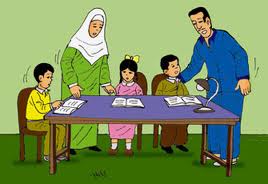 من العوامل التى تؤدى الى تماسك الجماعة
تعاون أفراد الجماعة والابتعاد عن التنافس الشديد
زيادة التواصل من زيادة التفاعل بين أفراد الجماعة
ادراك الأفراد لأهداف الجماعة ولدور كل منهم فى تحقيق هذه الأهداف
وجود قيادة ديمقراطية للجماعة
تحقيق الاتزان بين متطلبات الجماعة وأهدافها
التشابه بين أعضاء الجماعة فى قدر من النواحى النفسية والاجتماعية والاهتمامات والمصالح
قدرةالجماعة على تغيير أوضاعها وتعديل مسارها وفقا للأحداث الداخلية والخارجية
بالإضافة الى السابق عناصر هامة لوجود التماسك الأسرى
اتفاق الزوجين على الأدوار المختلفة التى يؤديها كل منهما
اتفاق الزوجين على سياسة الأسرة وتسيير أمورها
ديمقراطية العلاقات الأسرية (حرية التعبير عن الرأى)
اتفاق الزوجين فيما يتعلق بعدة أمور منها العلاقات بلأهل والأقارب وقت الفراغ
الصمود أمام الأزمات (استعادة الاتزان سريعا)
عدم وجود مشاكل ذات صفات انحرافية فى الأسرة (للأب –للأم- الأبناء)
الميل الى التضحية من أجل الأسرة
درجة انتماء الفرد الى الأسرة كجماعة تحقق له كافة احتياجاته
كثير من علماء علم الاجتماع
من العوامل التي تؤدى الى تفكك الجماعة
زيادة الصراع بين الجماعة وعدم تسوية هذه الصراعات
تناقص قدرة الجماعة على اشباع حاجات ومتطلبات الأفراد
ظهور جماعة أكثر قدرة على اشباع حاجات الأفراد
صعوبة التواصل بين أفراد الجماعة
التعارض بين أهداف الجماعة ومصالح الأفراد
جمود الجماعة ومقاومتها للتفاعل الايجابي
التقدير السلبي للجماعة من جانب أعضائها نتيجة تغيير موضوعى فعلى او نتيجة لتغيرات شخصية فى الأفراد أنفسهم
انماط العلاقات الأسرية
أولا:- العلاقات الايجابية
1- التعاون
هو مجموعه من الناس يعملن معا لتحقيق هدف مشترك
هو مجاولة منظمة من جانب بعض الأفراد للوصول الى هدف مشترك
هو التكامل بين الأدوار
هو تلك العملية الاجتماعية التي تربط بين أعضاء جماعة اجتماعية لتحقيق هدف مشترك
هو السمة المميزة للأسرة أيا كان نوعها أو نمطها
هو نوع من الاعتماد المتبادل بين الأفراد واسهام أحد الأفراد يؤثر فى اسهام الجماعة
الأسرة
اول جماعة اجتماعية تسعى لتحقيق هدف مشترك قد يكون ماديا أو معنويا
هى المجال الأول للتعاون ولكافة العمليات الاجتماعية الأخرى( التكيف --- التنافس---- الصراع )
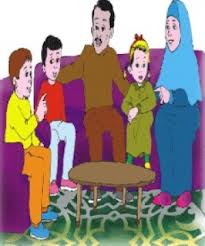 شروط التعاون
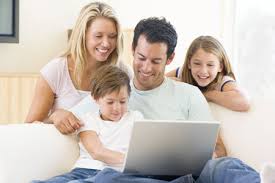 وجود الرغبة او الدافع
الممارسة
التعود
الرضا والسعادة والارضاء النفسي
الزواج         --------------- ؟التعاون يشبع احتياجات الفرد الشعور بالأمن  --الثقة بالنفسعمر الجماعة يتوقف على درجة التفاهم والتعاون المتبادل بينهمالحياة الزوجية السعيدة تقوم على الأخذ والعطاء والتعاون المتبادل مما يخلق بيئة اسريه مترابطة
العلاقة بين التكيف والتمثيل والمواءمة
يتضمن التكيف
عمليتين هما التمثيل والمواءمة. و التكيف كأحد الثوابت الوظيفية يقصد به طريقة للتفاعل مع العالم الخارجي.
التمثيل والمواءمة
يعتبر الفرد في عملية مستمرة مع البيئة الاجتماعية وهو يسعى دائما لفهم عناصرها واستيعاب مؤثراتها المختلفة تمهيدا لتمثيلها أي احتوائها داخله بشكل يؤدى  يؤدى الى تعديل انماط سلوكه واساليبها ليتمكن من التواؤم والتلاؤم مع عناصر البيئة الاجتماعية المحيطة هما يمثلان التكيف مع المشكلات
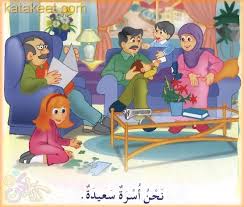 التكيف
عملية اجتماعية تعنى الملاءمة والانسجام بين طرفين أو اكثر تكون نتيجة لذلك سيادة روح التفاهم والنوايا الحسنه والرأي الجمعي 
وسائله
الاقناع 
التراضي
التوافق
التسامح
التهديد
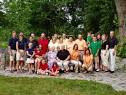 ثانيا:- العلاقات الهدامة
التنافس :- هو التسابق الشديد بين الأفراد أو الجماعات فى كفاحها لتحقيق نفس الهدف
التنافس
هو جماعتين شخصين أو أكثر تجتهدان في الوصول الى هدف معين
هو العملية الاجتماعية التي يستخدمها  أفراد الأسرة بصفة خاصة بين الأخوة والأخوات للحصول على مكانة معينة أو التمييز في معاملة من المعاملات
هو عملية يتم بمقتضاها تحديد نمط التوزيع والتطور فى المجتمع
المنافسة
هدامة أو سلبية
مثل علاقة بين من نفس النوع يريد أحدهما انهيار والقضاء على الأخر وعرقلته عن النجاح
أدى الى :-
ضعف الشخصية—الاحباط
العدوان العصبية—عرقلة الانتاج 
تحول الى صراع
ايجابية وإنشائية أو بناءة
مثل التنافس على الحصول على درجات في الاختبار

أدى الى:-
اثارةحسنة –حفز الهمم—زيادة الانتاج– نمى الابداع والابتكار—تحمل المسئولية
تقدم المجتمع
الصراع
الصراع :-يحدث بين شخصين أو أكثر وفى هذه العملية يتجه نشاط الفرد الى القضاء على الخصم
وبذلك تعتبر عملية خطيرة تهدد كيان المجتمع
يبدأ الصراع بالمنافسة التى تتحرك عن هدفها وتخرج عن طبيعتها فيحاول أحد ان يقضى على خصمه بالغش والخداع
اليك هذه المقارنة
التنافس
الصراع
يأخذ مظهرا سلميا

تلازم بين التعاون والتنافس (البحث العلمي)
سباق على شيء لا يتعادل فيه العرض مع كثرة الطلب
يحاول المتنافسون الوصول الى هدفهم دون الاضرار بالقوى الأخرى ويعمل على زيادة مجهوداتهم حتى يمكن اشباع احتياجاتهم وأهدافهم
يأخذ مظهرا عدائيا
أخطر من المنافسة
نتيجة المنافسة القوية بين قوتين متكافئتين
تصادم بين القوى الاجتماعية أو القضاء على الطرف الأخر والسيطرة عليه
النزاع قد يأخذ مدى واسعا ابتداء التشاجر بين الأصدقاء وحتى الحرب بين الدول حيث يصبح الهدف هو تحطيم احدى القوى
الصراع بين الزوجين
أسبابه
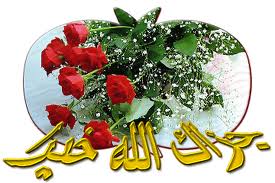